The Role of I-Share Liaisons
June 20, 2024
[Speaker Notes: Jen
TURN ON RECORDING!

Good afternoon, this is Jen Masciadrelli, Assistant Director of User Services at CARLI. Welcome to the “Role of the I-Share Liaison” webinar. 

This session is being recorded and will be posted on the CARLI website for you to refer to as needed.

There will be time at the end of the session for Q&A; please feel free to enter your questions in the chat box!]
Webinar Agenda
Why do we have I-Share Liaisons?	
Responsibilities of I-Share Liaisons
Resources for I-Share Liaisons
Q & A
[Speaker Notes: Jen

First some introductions of our speakers today: besides myself we have Debbie Campbell Senior Library Services Coordinator and Adrienne Radzvickas Library Services Coordinator here to share information. Additionally, many other CARLI staff are sitting in to help answer any questions you may have.

Here is what we are going to cover today: Why do we have I-Share Liaisons, Responsibilities of I-Share Liaisions, Resources for I-share liaisons, then time for Q&A.

The information we are going to present today is generally not new, but we have a lot of new I-Share Liaisons this year!]
What is a Liaison?
liaison
Noun li·ai·son lēˈāzän
communication or cooperation that facilitates a close working relationship between people or organizations.
a person who acts as a link to assist communication or cooperation between groups of people.
3.  the binding or thickening agent of a sauce, often based on egg yolks.
[Speaker Notes: Jen
What is a liaison!?
A liaison is a person who acts as a link to assist communication or cooperation between groups of people.]
Why do we need an I-Share Liaison?
In addition to the library Director/Dean, the I-Share liaison serves as the primary contact for communications to and from CARLI relating to your Alma instance and I-Share in general
In some institutions, the library director serves as the I-Share liaison
In other institutions, the director appoints someone on the staff to serve as liaison
In any case, the library director is always allowed to perform any action that the liaison is expected to do
[Speaker Notes: Jen
Why do we need an I-Share Liaison?

You may know that CARLI and I-Share’s history goes back to 1980—before email, before the Web.

One of the initial reasons for establishing the role that we now call “liaison” was that, in those days, it was simply not possible to quickly and easily disseminate announcements to the broad community of system users. Paper mailings and faxes had to be sent to individuals and each participating library needed to specify their contact person.  While the library director/dean was sometimes the designated contact, the operational matters of the system were often more appropriate for other staff to receive. 

Director/Dean is ultimately responsible for your CARLI product choices, payments, policy adherence, etc.; but most directors delegate the I-Share liaison role to someone who works more directly with the operational matters.

If an I-Share liaison is temporarily not available, or in fact in any case, the director may always step in and perform any of the liaison’s designated tasks.]
Qualifications of a Liaison – Who should be assigned as Liaison ?
The Liaison should: 

Be familiar with the functional areas and workflows at your library, as well as when to contact other related departments, such as IT

Have a broad view of the library’s operational duties

Be familiar with Alma and Primo VE

Handle communications effectively and quickly and be aware of what others need to know
[Speaker Notes: Jen

Who should be assigned as a liaison?
The liaison role is more about communication than technical skills.  We don’t expect liaisons to be experts at anything other than communicating with their library colleagues.

Specifically, liaisons:
Should be familiar with the roles at your library and the people within them, as well as when to contact other related departments, such as IT

have a broad view of the library’s operational duties

should be familiar with Alma and Primo VE

should handle communications effectively and quickly and be aware of what others need to know]
We don’t expect the liaison to do everything
CARLI does not expect the I-Share liaison to make any fiscal decisions or contractual decisions or commitments for your institution. This is the director’s role, or the director’s designate.

We don’t expect the liaison to be an expert in all things Alma, it’s more important to know who in your library does what with Alma. It can be helpful to be Alma and Primo VE Certified.

Never be embarrassed to ask CARLI for help, there are no “dumb” questions.
[Speaker Notes: Jen

If it sounds like we expect a lot from I-Share liaisons, please don’t panic!  We, at CARLI are here to help you and we want your library to have a positive experience with I-Share. We don’t expect the Liaison to do everything!

We don’t expect the liaison to make any fiscal decisions or contractual decisions or commitments for your institution. This is the director’s role, or the director’s designate.

We don’t expect you to know everything about Alma. We simply expect you to know who in your library does what with Alma. Additionally, it can be helpful to be Alma and Primo VE certified.

Don’t ever hesitate to ask us questions or for help! There really aren’t any dumb questions, and we want to hear from you if a piece of information seems missing or is difficult to find.]
When would CARLI contact the I-Share liaisons?
Announcing Alma or CARLI network downtime.

Upcoming meetings, webinars, training

Announcing new services

Announcing I-Share member changes--libraries joining or leaving

To discuss work that needs to be done in your Alma instance. For example: work with duplicate bib records, Fulfillment configuration changes, or an amnesty project for closed I-Share libraries.
[Speaker Notes: Jen

So, in more specific terms, when should an I-Share liaison expect to hear from CARLI?

You will hear from us when we are:
Announcing Alma or CARLI network downtime.

Upcoming meetings, webinars, training

Announcing new services

Announcing I-Share member changes--libraries joining or leaving

Share or get approval on work that needs to be done in your Alma instance, for example fulfillment changes, or an amnesty project for an I-Share library that may be closing. Information like this is expected to be shared with others in your library.]
When would a liaison contact CARLI?
To report a change in their library staff to update the I-Share membership directory on the CARLI website

For advice on big projects that would impact Alma  temporarily or permanently : e.g., a library move or closure

To request assistance on implementing a new product, e.g., a self-check station, beginning using Alma acquisitions or other modules, crafting a special report

To ask questions about CARLI policies, products, projects
[Speaker Notes: Jen

And to flip the coin, when would a liaison need or want to contact CARLI

To report a change in their library staff to update the I-Share membership directory on the CARLI website

For advice on big projects that would impact Alma temporarily or permanently : e.g., a library move or closure

To request assistance on implementing a new product, e.g., a self-check station, beginning using Alma acquisitions or other modules, crafting a special report…

To ask questions about CARLI policies, products, projects

Most of these types of requests could be submitted through email to support at carli.illinois.edu

Now I’m going to hand the microphone off to Debbie Campbell who is going to provide more detail on I-Share liaisons’ responsibilities and best practices.]
What Responsibilities Do Liaisons Have?
Managing Communications
Liaison is a facilitator, not a gatekeeper
Encourage communication 
Encourage participation

Maintaining Institutional Accountability
Account and Data Management
Regular and Routine Tasks
[Speaker Notes: Debbie

Thanks Jen! Hi everyone! 
CARLI expects the I-Share liaison will help manage communications between the library and CARLI, and between CARLI and the library staff also. There is so much information in our day-to-day life, and so many moving parts and involved staff within each library. The liaison helps to emphasize important information and tasks, making sure that messages are brought to the attention of the right people in a timely manner. 

We hope that liaisons will encourage staff to contact CARLI with questions when the answers aren’t available from a local expert. It’s up to each I-Share institution to decide the internal workflow you use for this process. For example- At some I-Share libraries, library staff bring all of their CARLI-related questions to the I-Share liaison who then emails CARLI Support. At other I-Share institutions, any staff member is encouraged to contact CARLI support directly whenever a question arises, without the liaison as a go-between. In this workflow, oftentimes library staff will add the liaison as a contact on the question, othertimes they may not. Truly, this workflow is up to you at your institution, and how your institution likes to manage this flow of information.  

At times, CARLI staff may add you as the liaison into a conversation or support ticket, when we need to make sure that the broader institution is being informed and considered in a question being asked or decision being made. We’ll mention why we’re adding you at the time we add you into that conversation  

We also expect the liaison to help identify when your library has expertise that can benefit the broader CARLI community. It helps when you encourage your colleague to  participate on a CARLI committee, or as presenters at continuing education events, or to answer surveys by CARLI staff or member libraries. Member library staff involvement helps to improve the collective knowledge, memory, and service capability of the consortium. After all, to develop best practices, we have to have more than a couple practices on the table.

Also in addition to managing communications, we also expect the liaison to help maintain institutional accountability. This involves oversight of library staff accounts along with the regular completion of several routine tasks. We’ll talk more about these two areas more on the next slides.]
Managing Communication
Daily
Check CARLI email list mail and redistribute as needed.
Regularly
CARLI directory updates
Check latest CARLI news 
Committee reports, too!
Read the CARLI Newsletter for information that should be redistributed within your library.
Depending on institutional workflows, contact CARLI Support.
Problem reporting procedures
[Speaker Notes: Debbie

Routing tasks for managing communication all tie back into the goals I talked about on the previous slide:

Each day, the I-Share liaison should check any CARLI announce and liaison email list messages and redistribute them to your interested/affected colleagues as needed.As an example, an email about an upcoming Alma training or webinar: be sure to share with appropriate colleagues that might want to attend.
Sign up for any topical area CARLI email lists that you are interested in, and recommend that your colleagues do as well.

Regularly: 

For CARLI directory updates- this is listed under communication because an updated directory makes it easier for CARLI office and member library staff to know to who at your institution a topical question can be directed towards.

Check the CARLI News and newsletter, announcements, and committee reports. 

Depending on how your library wants to communicate support issues with CARLI support, this may or may not be an integrated part of your workflow. We’ve linked the Problem reporting procedures page here for additional information.]
Managing Institutional Accountability
Data security is already an academic library value!
Family Educational Rights and Privacy Act
Illinois Library Records Confidentiality Act
Additional institutional requirements

Data has value in telling our stories, not just counts of stuff, but who or what kinds of patrons use stuff and services and when.

You need access to your data, and may need to maintain local copies of more granular data to perform analysis and report outcomes.
[Speaker Notes: Debbie

Switching over to institutional accountability.

Providing data security is a considerable obligation, one that our profession takes seriously. Still, in addition to supporting the requirements of FERPA and the Illinois Library Confidentiality Act, your institutions may impose additional security requirements to prevent the loss of confidential information. 

At the same time, you rely on your data to help you demonstrate the value of your library’s services and collections. Your needs may range from providing simple counts of volumes, patrons and transactions to demonstrated connections between library use and student performance.]
From the I-Share Agreement
V. Participant Responsibilities
5. Establish all necessary procedures and protocols to ensure the proper use, storage, and confidentiality of any I-Share data Participant retains on its own servers or for its own purposes beyond the day-to-day operation of the library management system of any data in Participant’s control, include personally identifiable information of Participant’s or other I-Share participant’s patrons. With regard to this data, Participant shall comply with all of its institutional rules regarding data security, Institutional Review Board approval, as well as all other federal, state and local laws that apply to such data. 
Participants will have access to their own library’s I-Share data and to any data or statistics generated in the library management software that is related to their library’s collection and patrons.
https://www.carli.illinois.edu/membership/ishareagree
[Speaker Notes: Debbie: 
To address our more complex present environment, the CARLI Board and the University of Illinois revised the CARLI I-Share Participant Institution Agreement. This revision went into affect in spring of 2016. It has been signed by the deans and directors of all I-Share libraries. 

The agreement includes paragraphs detailing the library’s obligations for both the use and protection of library data. 

Specifically, section V paragraph 5 identifies your library’s role in managing your data. Let me emphasize that we’re discussing YOUR institution’s data—your patrons, your collection metadata, your purchase orders and invoices. You have the access to collect your data and manage it locally, provided you observe your own institution’s rules for data security, as well as all other local, state, and federal laws. Please feel free to ask CARLI if you have questions about this language.]
Managing Institutional Accountability Tasks
Regularly
Request/retrieve reports on Alma activity
What’s in my FTP directory?
Alma Anonymization of User Fulfillment Data
Perform calendar maintenance
Alma Library Calendar, Acquisitions Fiscal Periods, etc.
As Needed
Contact CARLI with changes to personnel that may affect services, directory information, etc.
CARLI directory updates
[Speaker Notes: Debbie

Let’s look now at some tasks related to institutional accountability.

One sometimes overlooked responsibility is retrieval and distribution of files placed on the CARLI files server, also known as our secure FTP server. You’ll receive daily and monthly report files on activity and statistics, which you’ll want to be sure you collect and archive in an institutionally-data-safe way. Files older than 60 days are automatically deleted from the Files server. While CARLI staff can re-upload some files, some are gone for good once deleted. Please check the CARLI website for “What’s in my FTP directory?” for more information. 

CARLI will enable Alma’s anonymization of user data feature for all I-Share libraries on July 29, 2024. This will implement the anonymization of most user data in Alma after a retention period of seven days after a transaction ends, except for fine/fee data, which will be retained for seven years. As an I-Share liaison, you will want to know if your library is running regular reports to export and retain any user data before it is anonymized, and make sure that the storage of that information is in compliance with your institution’s data storage and retention policies.

Another routine task that’s related to Alma is keeping on top of your Alma calendar maintenance to record your changes in your library’s opening hours and days. You may not be the one at your institution who makes these edits in Alma Configuration, but please make sure you’re aware of who has this task on their to-do list.

You’ll notice that CARLI directory updates is listed on this slide too. Having that updated directory makes it easier for CARLI office and member library staff to know who at your institution a topical question can be directed towards, and who may have permission to make certain decisions.]
Managing Institutional Accountability
The liaison should organize institutional knowledge of:
Login security
Files Server
XXX CARLI Box Folder
Alma User Manager
Alma Developer Network
Institutional Email Lists for Ex Libris Customer Support Center
SIS loads
[Speaker Notes: Debbie

You’ll notice this slide says “organize the institutional knowledge of.” You yourself may not be the person doing the work of these tasks, but as liaison, you should know who is responsible for these tasks.

The first and most obvious form of accountability is account and login security. Your library may have only a few staff users, or you may have a hundred or more. We ask that the Liaison maintain awareness of who has which login permissions.
This includes the CARLI Files Server and Box folder, in addition to being aware which staff in Alma have the User Manager role assigned as well.

The user manager role in Alma determines who can assign themselves and other library staff the roles they require. Liaisons should also work with these staff to ensure that the user accounts for staff who are no longer at your library are removed, and generic-account passwords are regularly updated, and to keep track of the number of named users in Alma. 

The Liaison should know the login to the Alma Developer Network (or how to contact CARLI to inquire about it) and can create and distribute API keys to the staff (or ask CARLI support to assist). 

The Liaison should also know knows who has access to the Ex Libris Support account, and should help keep the Institutional Email Lists for Ex Libris Customer Support Center up to date.

SIS loads are included on this list as it’s a project that typically takes coordination between the library and the campus IT department. Knowing who at your institution is involved in the setup and workflow of your user record SIS loads will make it easier for your library to troubleshoot any issues that may arise.]
resources
Resources available:
Liaison’s Guide
CARLI Website
Training
Mailing Lists
CARLI
ELUNA (Alma-L, Primo-L)
Ex Libris Knowledge Center
Each Other
CARLI Staff
[Speaker Notes: Debbie

Alright! This non-exhaustive slide lists some of the resources available to you. I will turn this presentation over to my colleague Adrienne Radzvickas to discuss these resources to support your role as a liaison.]
Resources
CARLI Website https://www.carli.illinois.edu/ 
System Status announcement
CARLI calendar
Documentation
Contact information for fellow members
Link to the I-Share catalog 
Liaison’s Guide
Much more
[Speaker Notes: Adrienne
The CARLI website is a rich source of information and should be your first stop when seeking resources. The System Status announcement lets you know if there is a known or planned outage. If you don’t see anything posted but are having issues please contact the CARLI office. The CARLI calendar lists events such as meetings, trainings, webinars, and closures. Documentation for shared products such as I-Share, ContentDM, and OpenAthens are linked under Products & Services. Also found there are various training materials and handouts from Forums. If you were unable to attend a meeting in person the handouts could be helpful. You can also find contact information for fellow members, a link to the I-Share catalog, and much more on the CARLI website.]
Resources
Training
Ex Libris Alma Essentials Training
CARLI Quarterly Release Updates
Let’s talk about Fulfillment (I mean Alma, not life’s purpose), available on CARLI Calendar
CARLI Technical Services Q&A
Ex Libris LibGuide
Ex Libris Alma Certification Training
[Speaker Notes: Adrienne: 
Throughout the year various product related trainings are held online. If you have new employees in your library or those whose roles have changed, taking advantage of the trainings is to your benefit. Announcements go out to interested parties as well as Liaisons when registration for trainings are available. 

For those Liaisons who held the position prior to our migration to Alma you’ll remember a regular in-person training schedule for Voyager.  You may be happy to learn we've been testing online training with the 2024 new I-Share libraries, and plan to be able to offer regular online trainings going forward]
Resources – Email Lists
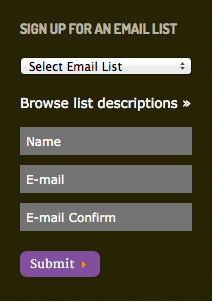 Announcement Email Lists
i-shareliaisons@carli.illinois.edu: Announcements sent to Liaisons
i-share@carli.illinois.edu: Broadcast announcements to the I-Share community
announce@carli.illinois.edu: Broadcast announcements to the CARLI community
[Speaker Notes: Adrienne

Besides the I-Share Liaisons mailing list Liaisons are automatically signed up for Announce and some Interest Group email lists. There are a number of other product or interest lists available that may be helpful to you or some of the employees in your institution. A sign up and description of the available lists is located at the bottom right of every CARLI website web page.]
Resources – Email Lists
Interest group (Discussion) Email Lists
ResShare-ig@carli.illinois.edu: News and discussions of interest to access services staff
PubServ-ig@carli.illinois.edu: News and discussions of interest to public services staff
Rpt-ig@carli.Illinois.edu: News and discussion of interest about Analytics
TechServ-ig@carli.illinois.edu: News and discussions of interest to technical services staff
E-Resource_Contacts@carli.illinois.edu: News and discussions of interest to e-resources staff
PVE-ig@carli.illinois.edu: News and discussions of interest to staff customizing Primo VE
[Speaker Notes: Adrienne

These email lists are the interest group lists. Use them to start a discussion with staff from other I-Share institutions!]
Resources – Ex Libris Knowledge Center
Ex Libris Knowledge Center
Ex Libris has open access to their Knowledge Center: http://knowledge.exlibrisgroup.com/
Documentation
Frequently asked questions
[Speaker Notes: Adrienne

ExLibris has open access to their Knowledge center (http://knowledge.exlibrisgroup.com/). There you can search for documentation for ExLibris products including Alma and Primo VE. You can also find answers to many questions in the Knowledge Center articles.If you have a question about some functionality or other issues, this is a good place to look.  Ex Libris documentation is also indexed by Google, so you can always search for information that way as well.]
Resources -  Your Colleagues
Each Other
Similar institutions
Membership listing
Topical CARLI email lists
Alma-L and Primo email list from ELUNA
[Speaker Notes: Adrienne

One of your best resources is the pool of other I-Share Liaisons in CARLI. If you are looking for advice from someone who may be in a similar institution as you, the membership listing on the CARLI website will let you know who the Liaison is in a specific institution. You can also utilize the I-Share Liaisons mailing list or a topical interest group email list If you have a question or topic that may be of interest to the entire group. For example if you are implementing a new product such as self checkout and you want to know other’s experience in installing it.]
Resources
CARLI Staff 
support@carli.illinois.edu
[Speaker Notes: Adrienne

Of course CARLI staff are here to help you. Sending a ticket to Support rather than an individual employee will ensure that the best person to answer your question will see it and respond.  Remember that we are happy to help with any question. When things are new, or new to you, do not hesitate to ask us about it. As Jen stated earlier, “There are no ‘dumb’ questions.”]
Questions?